Artículo 21, fracción XXXII.
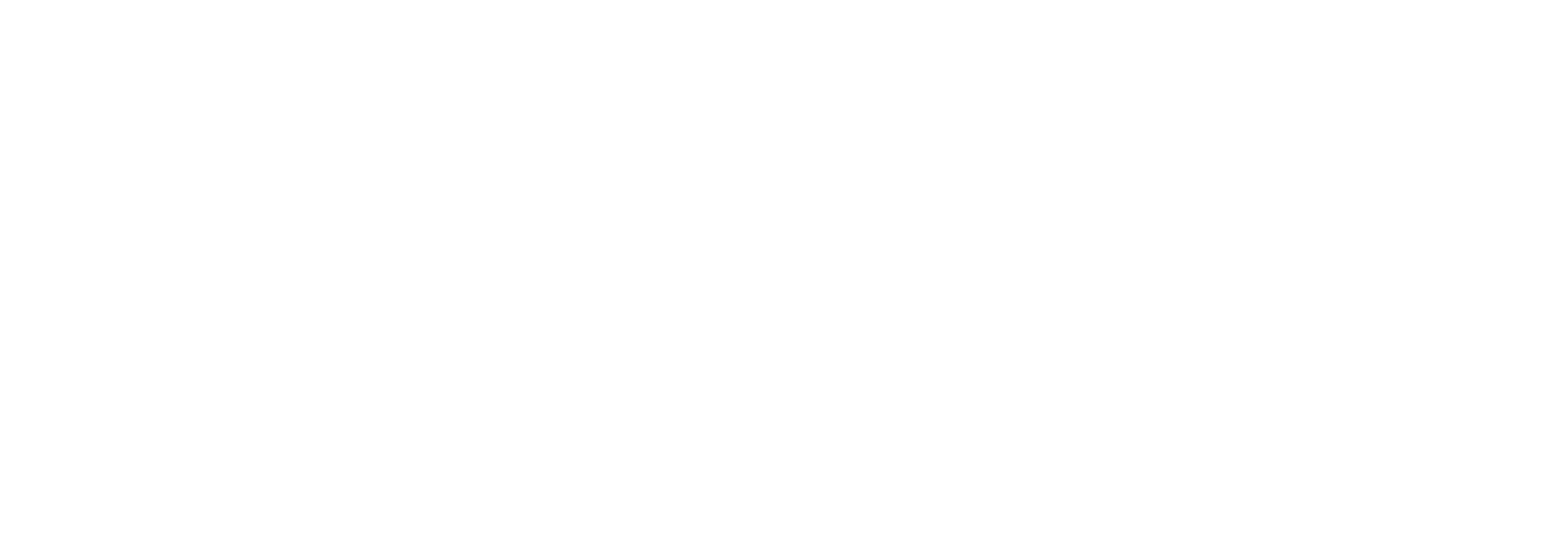 Fecha de actualización y/o validación: 
30/junio/2020
Responsable de generar la información:
 C.P.C. José Luis González Jaime
Contralor  Interno
Nota informativa
Se informa a la ciudadanía que durante los meses de abril, mayo y junio de 2020, no hubo actos de entrega y recepción.
Actas de entrega - recepción